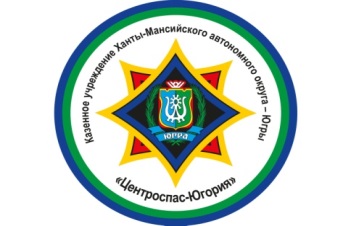 Пожарная часть 
пгт Пионерский                                          ФКУ «Центроспас- Югория» по                      Советскому району
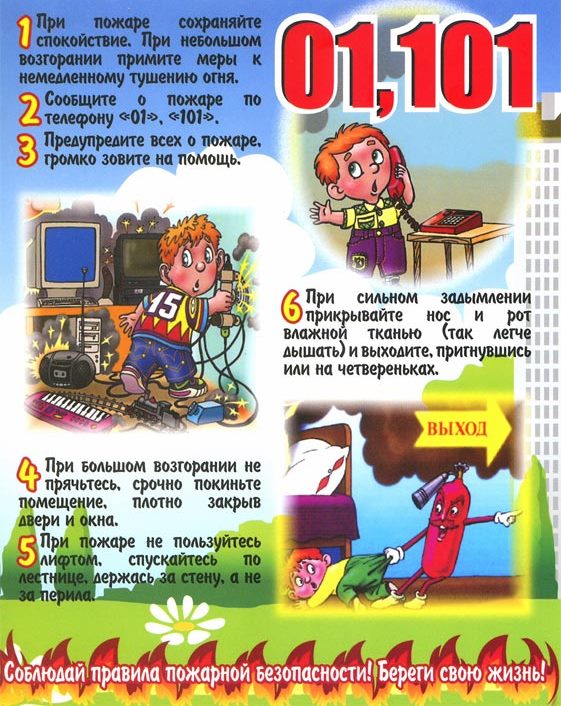 «Правила поведения на воде»
Помни:
 когда купаешься, поблизости от тебя должны быть взрослые; 
 нельзя играть в тех местах, откуда можно упасть в воду; 
 не заходи на глубокое место, если не умеешь плавать или плаваешь плохо; 
 не ныряй в незнакомых местах; 
 не заплывай за буйки;  
 не устраивай в воде игр, связанных с захватами;                                                                                                                               не пытайся плавать на бревнах, досках, самодельных плотах;
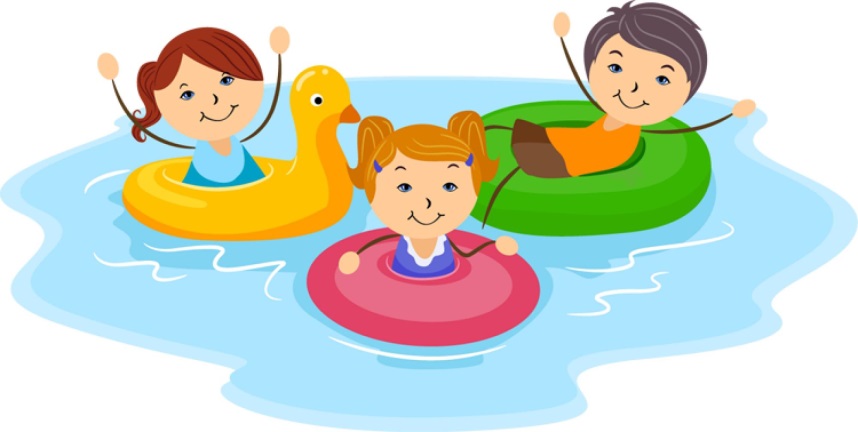 ПРИ ВОЗНИКНОВЕНИИ ПОЖАРА: 
Звони 4-33-18, 4-07-01,01,112
 
Исполнитель: инструктор противопожарной профилактики ПЧ ГПС (пгт. Пионерский) 
Е.С. Бондарева 4-90-87